Smarter Balanced Assessment Results2018-19
(Insert School or District Name)
(Insert Meeting Title )
(Insert Date)
1
[Speaker Notes: This is an editable PowerPoint prepared as a courtesy by the CSDE to provide basic information.

Slides can be added or deleted as needed. We encourage customization to your local context.

For this slide, insert appropriate information for your district/school, meeting, and date.]
Agenda
Purposes of State Summative Assessments
Background Information on Summative Assessments
Scale Scores 
Achievement Levels
Results
Next Steps
2
Purposes of State Summative Assessments
Legal Requirement: Federal and State law requires testing in Grades 3-8
Matter of Equity: Serve as an accountability measure
State and Local Responsibility: State and LEAs must administer tests to all students
3
[Speaker Notes: Legal Requirement: Federal and state law require all students in Grades 3 through 8, and once in high school take annual assessments in English language arts and mathematics.

Matter of Equity: Annual summative assessments serve as an important academic checkup and an accountability measure to ensure all students receive a high-quality public education 

State and Local Responsibility: The Connecticut State Department of Education (CSDE) and local education agencies (LEAs) are legally responsible to administer these assessments to all students.]
State Summative Assessments for Accountability
Summative Assessments:
Accurately describe student achievement and growth 
Provide an annual snapshot of student achievement
Provide valid, reliable, and fair measures of students’ progress of required knowledge and skills
4
[Speaker Notes: To accurately describe student achievement and growth as part of program evaluation and school, district, and state accountability systems
To provide valid, reliable, and fair measures of students’ progress/attainment of the knowledge and skills required to be college and career ready at the end of Grade 12
To provide an annual snapshot of student achievement that should be used along with other information, such as class work and other tests, when making educational decisions]
State Summative Assessments
Are Not Useful As:
A sole measure of student achievement, program evaluation or school, district, and state accountability systems
The sole source of guidance for curriculum or instruction.
5
[Speaker Notes: Summative Assessments are not useful as the sole source of guidance for curriculum or instruction. The Connecticut Core Standards provide the only needed blueprint for student learning. The Smarter Balanced Assessments are a global measure. “Teaching to the test” is never quality instruction and does not result in student engagement or genuine, long-lasting learning.]
Purposes of State Summative Assessments
Not Useful As:
A substitute for a wide variety of other relevant ways to assess student learning, such as:
classroom assessments
teacher observations
student work portfolios
universal screening
frequent progress monitoring
detailed diagnostic assessment or evaluation
6
Background Information on Summative Assessments
Aligned to the Connecticut Core Standards for English language arts and mathematics 
Administered in the last 9 weeks of school to students in Grades 3-8
Designed as a global measure of student learning 
Established by a consortium of states, including Connecticut
Developed by educators and assessment experts from consortium states, including the CSDE
7
Background Information on Summative Assessments
Utilizes computer adaptive testing, which adjusts the test to each student.  This results in more efficient testing

Mathematics also includes a performance task that expects students to apply knowledge and skills to a complex task to better to measure depth of understanding and complex analysis.
8
[Speaker Notes: Utilizes computer adaptive testing, which adjusts the test to each student by basing the difficulty of future questions on previous answers – results in more efficient testing
Mathematics also includes a performance task that expects students to apply knowledge and skills to a complex task. These activities are meant to measure capacities such as depth of understanding and complex analysis, which cannot be adequately assessed with traditional assessment questions]
Background Information on Summative Assessments
What is expected on the ELA Test? 
Students will:
Show they can read and understand a variety of complex, grade appropriate informational and literary texts
Use evidence from source materials to support their ideas in written responses at every grade level
Interpret and use information delivered orally to determine main ideas, summarize, or analyze
9
Background Information on Summative Assessments
*For reporting purposes, Claim 2 (Writing) and Claim 4 (Research/Inquiry) are combined into one reporting category in Connecticut: Writing and Research/Inquiry."
10
[Speaker Notes: English Language Arts Test Blueprint:
https://portal.ct.gov/-/media/SDE/Student-Assessment/Smarter-Results-Resources/CT-elaliteracy-summative-assessment-blueprint--6-21-18.pdf?la=en]
Background Information on Summative Assessments
What is expected on the Mathematics Test? 
Students will:
Explain and use mathematics to solve problems 
Complete math problems quickly and accurately
Understand how math concepts link together
Apply their mathematical knowledge to solve real-world problems
Communicate their mathematical reasoning
11
Background Information on Summative Assessments
12
*For reporting purposes, Claims 2 and 4 are combined into one reporting category.
[Speaker Notes: Mathematics Test Blueprint:
https://portal.ct.gov/-/media/SDE/Student-Assessment/Smarter-Results-Resources/CT-mathematics-summative-assessment-blueprint-9-12-18.pdf?la=en]
Scale Scores
Scale scores 
are the basic unit of reporting
fall along a continuous vertical scale across grades and range from 2000 to 3000
can be used to illustrate students’ current level of achievement and their growth over time
can also describe school- or district-level changes in performance or measure gaps in achievement among different groups of students
13
Achievement Levels
Four Achievement Levels
Level 1 = Does not meet the achievement standard
Level 2 = Approaching the achievement standard
Level 3 = Meets the achievement standard
Level 4 = Exceeds the achievement standard
14
Achievement Levels
Achievement-Level Descriptors specify the knowledge and skills displayed by the students at a level
Achievement levels are a familiar reporting feature
Achievement levels will be less precise than scale scores for describing student gains over time or changes in achievement gaps among groups
15
[Speaker Notes: - Characterizing a student’s achievement solely in terms of a “level” is an oversimplification
- There is not a critical shift in student knowledge or understanding that occurs at a single cut score point]
Scale Scores and Achievement Levels
Students also receive a “performance category” for each area of knowledge and skills within a subject
This provides a general indication of where the students have strengths and weaknesses in their learning within each subject area
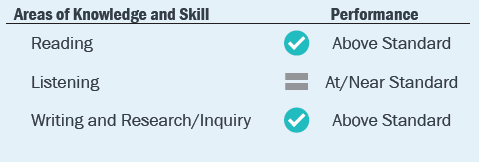 16
Results: Three Ways to Understand Change in Performance
17
Matched Student Cohort Growth
18
[Speaker Notes: There are three ways to understand change in performance.  The first is to consider the Matched Student Cohort Growth.]
“Rough Cohort” Change
19
[Speaker Notes: There are three ways to understand change in performance.  The second is to review Rough Cohort Change.]
Achievement Change
20
[Speaker Notes: There are three ways to understand change in performance.  The third way is analyze Achievement Change.]
Results: ELA – All Students
21
[Speaker Notes: In addition to “Achievement Change” from 2014-15 and beyond, direct the audience to the average vertical scale scores for the “Rough Cohort” i.e., Grade 3 in 2014-15 to Grade 4 in 2015-16 to Grade 5 in 2016-17 to Grade 6 in 2017-18 to Grade 7 in 2018-19. The cohorts have been color coded for your convenience.

Encourage the audience to see how growth of the same students over time is the best indicator of curriculum/instructional effectiveness.

Remind the audience that the Next Generation Accountability System for schools and districts gives great emphasis to growth. http://edsight.ct.gov/SASPortal/main.do]
Results: Mathematics - All Students
22
[Speaker Notes: In addition to “Achievement Change” from 2014-15 and beyond, direct the audience to the average vertical scale scores for the “Rough Cohort” i.e., Grade 3 in 2014-15 to Grade 4 in 2015-16 to Grade 5 in 2016-17 to Grade 6 in 2017-18 to Grade 7 in 2018-19. The cohorts have been color coded for your convenience.

Encourage the audience to see how growth of the same students over time is the best indicator of curriculum/instructional effectiveness.

Remind the audience that the Next Generation Accountability System for schools and districts gives great emphasis to growth.
http://edsight.ct.gov/SASPortal/main.do]
Results: 2018-19 ELA Subgroup Performance
23
[Speaker Notes: Repeat similar slide for each grade.

Use the Online Reporting System (ORS) to procure the subgroup data.
https://ct.portal.airast.org/

Present the statistics only if the subgroup has at least 20 students.]
Results: 2018-19 Math Subgroup Performance
24
[Speaker Notes: Repeat similar slide for each grade.

Use the Online Reporting System (ORS) to procure the subgroup data.
https://ct.portal.airast.org/

Present the statistics only if the subgroup has at least 20 students.]
Next Steps
Data Highlights
Data Implications
Needs Assessment
Next Steps in Curriculum/Instruction
25
[Speaker Notes: The next slides contain the following templates for your district/school:
Data highlights
Data implications
Needs assessment
Next steps in curriculum/instruction]
Data Highlights
26
[Speaker Notes: Insert interesting points/observations here.]
Data Implications
27
[Speaker Notes: List the most significant implications from the results. For example:
Mathematics in middle school is an area of concern
All the earlier tested grades scored higher likely due to CCS-aligned curriculum and instruction since kindergarten]
Needs Assessment
28
[Speaker Notes: Insert the districts’/schools’ strengths and opportunities from the most recent needs assessment.]
Needs Assessment
29
[Speaker Notes: Insert the districts’/schools’ strengths and opportunities from the most recent needs assessment.]
Next Steps in Curriculum/Instruction
30
In Closing
31